GI 幻灯集 2019摘要选自：
ESDO 来信
各位同事，大家好! 
我们很荣幸展示这部 ESDO 幻灯集，该幻灯集旨在强调和总结来自 2019 年重大会议的消化系统癌症关键研究结果。该幻灯集特别关注2019 年胃肠癌专题讨论会并提供四种语言版本—英语、法语、中文和日语。
肿瘤学临床研究领域是一个充满挑战和不断变化的环境。在这种环境下，我们都珍视科学数据和研究成果的获取，这种获取有助于教育并启发我们作为科学家、临床医生和教育工作者取得进一步进展。我希望您发现这份消化系统癌症最新进展情况综述有益于您执业。如果您愿意与我们分享您的想法，我们将欢迎您的评论。请将所有信件发送至 info@esdo.eu。
最后，我们还非常感谢 Lilly Oncology 在实现这项活动中给予资金、行政和后勤保障。
此致，

Eric Van Cutsem	Ulrich GüllerThomas Seufferlein 	Thomas GruenbergerCôme Lepage	Tamara Matysiak-BudnikWolff Schmiegel	Jaroslaw RegulaPhillippe Rougier (hon.)	Jean-Luc Van Laethem
（ESDO 理事会）
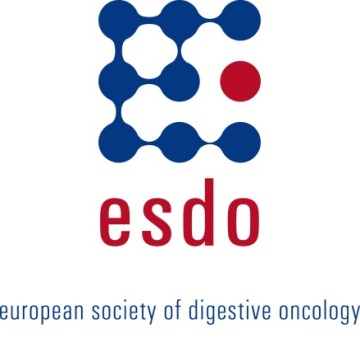 ESDO 2019 年内科肿瘤学幻灯集编辑
结直肠癌
Eric Van Cutsem 教授	比利时鲁汶大学消化肿瘤学
Wolff Schmiegel 教授 	德国波鸿鲁尔大学医学部
Thomas Gruenberger 教授	奥地利维也纳 HPB Center Vienna Clinics 南社会医学中心外科
Jaroslaw Regula 教授	波兰华沙肿瘤学研究所胃肠病学和肝病学部
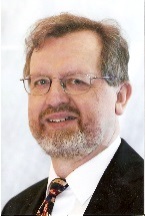 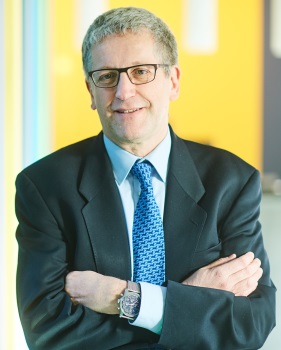 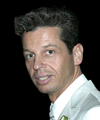 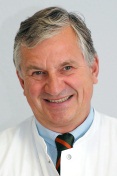 胰腺癌和肝胆肿瘤
Jean-Luc Van Laethem 教授	比利时布鲁塞尔大学医院消化肿瘤学
Thomas Seufferlein 教授	德国乌尔姆市乌尔姆大学内科门诊部 I
Ulrich Güller 教授	瑞士圣加仑 Kantonsspital St Gallen 内科肿瘤学和血液学
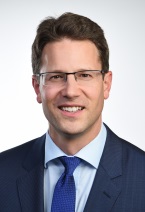 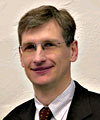 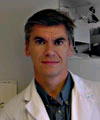 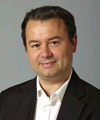 胃-食管和神经内分泌肿瘤 
Côme Lepage 教授	法国第戎市大学医院与国家健康与医学研究院
Tamara Matysiak 教授	法国南特消化疾病研究所肝-胃肠病学与消化肿瘤学
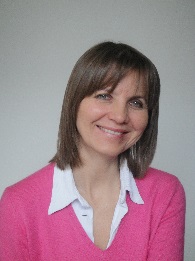 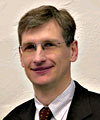 生物标志物
Eric Van Cutsem 教授	比利时鲁汶大学消化肿瘤学
Thomas Seufferlein 教授	德国乌尔姆市乌尔姆大学内科门诊部 I
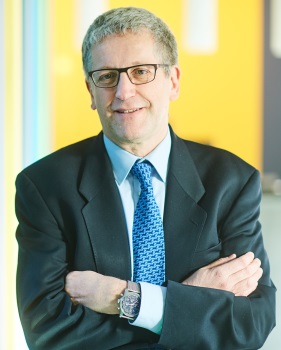 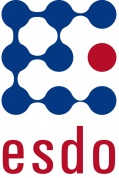 词汇表（待续）
1L	一线
2L	二线
5FU	5-氟尿嘧啶
AE	不良事件
ADX	andecaliximab
AFP	甲胎蛋白
ALT	丙氨酸氨基转移酶
AST	天冬氨酸氨基转移酶
bid	每日两次
BCLC	巴塞罗那肝癌分期
BOR	最佳总体缓解
BSA	体表面积
BTC	胆管癌
BW	体重
CA19.9	癌抗原 19.9
CAPOX	卡培他滨 + 奥沙利铂
CI	置信区间
CR	完全缓解
CRC	结直肠癌
CRT	放化疗
CPS	综合阳性得分
D	天
DCR	病情控制率
DFS	无疾病生存率
DoR	缓解持续时间
ECOG	美国东部肿瘤协作组

EHS		肝外扩散
FISH		荧光原位杂交
(m)FOLFOX	（改良）亚叶酸 + 		5-氟尿嘧啶 + 奥沙利铂 
GEJ		胃食管连接部
Gy		戈瑞
HBV		乙型肝炎病毒
HCC	肝细胞癌
HER2	人表皮生长因子受体 2
HR	风险比
ICI	免疫检查点抑制
IHC	免疫组织化学
iv	静脉
LN	淋巴结
mo	月
MMP9	基质金属蛋白酶 9
MSI	微卫星不稳定性
MSS	微卫星稳定
MUC1	黏液素 1
MVI	肉眼见门静脉侵犯
NA	不可获得
NAR	新辅助直肠（评分）
NE	不可评价
NET	神经内分泌肿瘤
NLR	中性粒细胞与淋巴细胞比值
NR	未达到

OR(R)	客观缓解（率）
OS	总生存率
pCR	病理学完全缓解
PD	病情进展
PD-(L)1	程序性死亡-（配体）1
PFS	无进展生存期 
PR	部分缓解
PS	体能状态
q(2/3/4)w	每（2/3/4）周
R	随机分组
R0/1	切除 0/1
(m)RECIST	（改良）实体瘤疗效评价标准
RFS	无复发生存期
SAE	严重不良事件
SBRT	立体定向体部放射治疗
sc	经皮下
SCC	鳞状细胞癌
SD	病情稳定
SLD	最长直径之和
SoC	标准治疗
SOX	S-1 + 奥利沙铂
TMB	肿瘤突变负担
TNM	肿瘤、淋巴结、转移
TRAE	治疗相关不良事件
TTP	至进展时间
UFT	替加氟 + 尿嘧啶
目录
食管癌和胃癌	6
胰腺、小肠和肝胆管癌症	31
胰腺癌	32
肝细胞癌	42
胆管癌	54
神经内分泌肿瘤	62
结肠、直肠和肛门癌	70
注：欲跳转至某个部分，右键点击编号和‘打开超链接’
食管癌和胃癌
2: 派姆单抗对比化疗作为晚期食管癌的二线治疗：III 期 KEYNOTE-181 研究– Kojima T 等
研究目的
评估派姆单抗作为 KEYNOTE-181 中的晚期或转移性 SCC 和食管或 GEJ 腺癌患者 2 线治疗的疗效和安全性
派姆单抗 200 mg，iv，每 3 周一次，长达 2 年(n=314)
PD
患者关键纳入标准
晚期或转移性 SCC 或食管/GEJ 腺癌
在一线治疗期间或之后进展
ECOG PS 0–1
(n=628)
分层
组织学（SCC 和腺癌）
地区（亚洲和世界其他地区）
R1:1
化疗 研究者选择*(n=314)
PD
主要终点
 PD-L1 CPS ≥10 SCC 患者中的 OS，总人群
次要终点
PFS、ORR (RECIST v1.1)、安全性
*紫杉醇 80–100 mg/m2，在第 1、8、15 天给药，每 4 周一个周期；多西他赛 75 mg/m2 每 3 周一次；或伊立替康 180 mg/m2 每 2 周一次
Kojima T, et al. J Clin Oncol 2019;37(Suppl):Abstr 2
2: 派姆单抗对比化疗作为晚期食管癌的二线治疗：III 期 KEYNOTE-181 研究– Kojima T 等
关键结果
总人群中的 PFS
总人群中的 OS
100
100
80
80
60
60
OS, %
PFS, %
40
40
12%
10%
32%
24%
20
20
18%
10%
0
0
0


314
314
0


314
314
2


209
224
2


275
280
4


224
226
4


105
131
6


176
181
6


72
89
8


143
139
8


52
63
10


116
98
10


42
44
12


100
75
12


35
29
14


26
20
14


73
56
16


63
41
16


21
11
18


46
26
18


16
4
20


28
18
20


11
1
22


20
13
22


7
0
24


4
0
24


14
9
26


10
6
26


3
0
28


5
5
28


1
0
30


1
3
30


1
0
32


0
1
32


0
0
34


0
0
面临风险 
的人数
派姆单抗
化疗
时间，月
时间，月
a基于以治疗作为协变量，按地区和组织学分层的 Cox 回归模型
Kojima T, et al. J Clin Oncol 2019;37(Suppl):Abstr 2
2: 派姆单抗对比化疗作为晚期食管癌的二线治疗：III 期 KEYNOTE-181 研究– Kojima T 等
关键结果（续）
PD-L1 CPS ≥10 患者中的 PFS
PD-L1 CPS ≥10 患者中的 OS
100
100
80
80
60
60
PFS, %
OS, %
40
40
21%
7%
43%
20%
20
20
26%
11%
0
0
0


107
115
0


107
115
2


100
102
2


82
75
4


47
42
4


86
76
6


35
30
6


68
61
8


59
48
8


30
20
10


24
12
10


49
31
12


45
23
12


20
7
14


33
19
14


16
5
16


29
14
16


13
4
18


23
8
18


9
2
20


13
4
20


5
0
22


9
4
22


3
0
24


5
3
24


1
0
26


3
2
26


0
0
28


0
0
28


1
2
30


0
1
30


0
0
32


0
0
32


0
0
34


0
0
面临风险 
的人数
派姆单抗
化疗
时间，月
时间，月
a基于以治疗作为协变量，按地区和组织学分层的 Cox 回归模型
Kojima T, et al. J Clin Oncol 2019;37(Suppl):Abstr 2
2: 派姆单抗对比化疗作为晚期食管癌的二线治疗：III 期 KEYNOTE-181 研究– Kojima T 等
关键结果（续）
SCC 患者中的 PFS
SCC 患者中的 OS
100
100
80
80
60
60
OS, %
PFS, %
40
40
39%
25%
15%
9%
20
20
23%
12%
0
0
0


198
203
0


198
203
2


140
137
4


150
147
4


80
77
6


53
51
8


103
91
8


41
38
10


33
26
12


28
18
12


77
50
14


21
14
16


17
8
16


52
27
18


13
4
20


24
13
20


9
1
22


5
0
24


3
0
26


10
5
26


3
0
28


1
0
30


1
0
30


1
2
2


177
179
6


121
118
10


86
64
14


57
38
18


38
20
22


17
10
24


12
8
28


5
4
32


0
0
32


0
1
34


0
0
面临风险 
的人数
派姆单抗
化疗
时间，月
时间，月
a基于以治疗作为协变量，按地区和组织学分层的 Cox 回归模型；b根据预先定义的统计学界值，没有显著性
Kojima T, et al. J Clin Oncol 2019;37(Suppl):Abstr 2
2: 派姆单抗对比化疗作为晚期食管癌的二线治疗：III 期 KEYNOTE-181 研究– Kojima T 等
关键结果（续）

结论
在于一种既往治疗后病情进展的 PD-L1 CPS ≥10 的转移性食管癌患者中，派姆单抗提供了显著的 OS 改善，和比化疗更高的 ORR
派姆单抗的安全性特性优于化疗
在 PD-L1 CPS ≥10 的转移性食管癌患者中，派姆单抗可能是一种新的二线 SoC
Kojima T, et al. J Clin Oncol 2019;37(Suppl):Abstr 2
4: 一项评估 andecaliximab 联合 mFOLFOX6 作为一线治疗在晚期胃或胃食管交界部腺癌患者中疗效和安全性的 3 期、随机、双盲、安慰剂对照研究 (GAMMA-1) – Shah MA 等
研究目的
评估 andecaliximab（一种 MMP9 抑制剂）联合 mFOLFOX6 在晚期胃或 GEJ 腺癌患者中的疗效和安全性
Andecaliximab 800 mg iv + mFOLFOX6*，第 1 和 15 天给药，每 4 周一个周期(n=218)
PD/毒性/死亡
患者关键纳入标准
不可手术的局部晚期或转移性 HER2 阴性胃或 GEJ 腺癌
初治
(n=432)
分层
ECOG PS
地区（拉丁美洲和世界其他地区）
原发肿瘤部位（胃和 GEJ）
R1:1
安慰剂 + mFOLFOX6* ，第 1 和 15 天给药，每 4 周一个周期(n=214)
PD/毒性/死亡
主要终点
OS
次要终点
PFS、ORR (RECIST v1.1)、安全性
*在第 1 和 15 天给予奥利沙铂，之后给予亚叶酸 + 在第 1、15 天给予 5FU，每 28 天一个周期
Shah MA, et al. J Clin Oncol 2019;37(Suppl):Abstr 4
4: 一项评估 andecaliximab 联合 mFOLFOX6 作为一线治疗在晚期胃或胃食管交界部腺癌患者中疗效和安全性的 3 期、随机、双盲、安慰剂对照研究 (GAMMA-1) – Shah MA 等
关键结果
按亚组划分的 OS
OS
ADX 占优
ADX 对比安慰剂的分层 HR (95% CI)：0.93 (0.74, 1.18)
分层双侧 p 值（对数秩检验）：p=0.56

	ADX + mFOLFOX6
	安慰剂 + mFOLFOX6
100
总体
拉丁美洲
所有其他国家
ECOG PS 0
ECOG PS 1
胃
GEJ
局部晚期
转移性
男性
女性
年龄 <65 岁
年龄 ≥ 65 岁
白人
非白人
80
中位数 12.5
(95% CI 11.2, 14.0)
60
存活 %
中位数 11.8
(95% CI 10.3, 13.5)
40
20
0
面临风险 
的人数
ADX +
mFOLFOX6
安慰剂 +
mFOLFOX6
时间，月
0

218

214
2

205

197
4

191

180
6

167

161
8

148

143
10

127

116
12

108

97
14

89

83
16

68

59
18

45

37
20

27

19
22

10

9
24

5

1
26

1

0
28

1
30

1
32

0
0
1
2
3
4
风险比
Shah MA, et al. J Clin Oncol 2019;37(Suppl):Abstr 4
4: 一项评估 andecaliximab 联合 mFOLFOX6 作为一线治疗在晚期胃或胃食管交界部腺癌患者中疗效和安全性的 3 期、随机、双盲、安慰剂对照研究 (GAMMA-1) – Shah MA 等
关键结果（续）
按亚组划分的 PFS
PFS
ADX 占优
ADX 对比安慰剂的分层 HR (95% CI)：0.84 (0.67, 1.04)
分层双侧 p 值（对数秩检验）：p=0.10

	ADX + mFOLFOX6
	安慰剂 + mFOLFOX6
100
总体
拉丁美洲
所有其他国家
ECOG PS 0
ECOG PS 1
胃
GEJ
局部晚期
转移性
男性
女性
年龄 <65 岁
年龄 ≥ 65 岁
白人
非白人
80
中位数 7.5
(95% CI 7.3, 8.4)
60
存活 %
40
中位数 7.1
(95% CI 5.5, 7.5)
20
0
面临风险 
的人数
ADX +
mFOLFOX6
安慰剂 +
mFOLFOX6
时间，月
0

218

214
2

180

166
4

152

129
6

125

101
8

86

69
10

60

50
12

46

34
14

34

28
16

27

12
18

13

10
20

5

6
22

3

1
24

2

0
26

1

0
28

1
30

1
32

0
0
1
2
3
风险比
Shah MA, et al. J Clin Oncol 2019;37(Suppl):Abstr 4
4: 一项评估 andecaliximab 联合 mFOLFOX6 作为一线治疗在晚期胃或胃食管交界部腺癌患者中疗效和安全性的 3 期、随机、双盲、安慰剂对照研究 (GAMMA-1) – Shah MA 等
关键结果（续）

结论
在未接受过治疗的 HER2-阴性胃或 GEJ 腺癌患者中，在 mFOLFOX6 基础上加用 andecaliximab 未能提供任何生存改善
两个治疗组之间安全性特征相似
Shah MA, et al. J Clin Oncol 2019;37(Suppl):Abstr 4
5: 三联治疗后给予 durvalumab 对于局部晚期食管和 GEJ 腺癌的安全性和疗效 来自十大癌症研究联合会研究的初期疗效结果 – Mamdani H 等
研究目的
评估 durvalumab 在局部晚期食管或 GEJ 腺癌患者中的疗效和安全性
患者关键纳入标准
局部晚期食管或 GEJ 腺癌
ECOG PS 0–1 
(n=24)
术前 CRT*，之后进行手术 （R0 切除）
Durvalumab 1500 mg iv† 每 4 周一次，长达 1 年
主要终点
1 年 RFS
次要终点
安全性
*卡铂/紫杉醇或顺铂/5FU + 根治性放疗；†durvalumab 在术后 1–3 个月内开始
Mamdani H, et al. J Clin Oncol 2019;37(Suppl):Abstr 5
5: 三联治疗后给予 durvalumab 对于局部晚期食管和 GEJ 腺癌的安全性和疗效 来自十大癌症研究联合会研究的初期疗效结果 – Mamdani H 等
关键结果
RFS
1.0
12 个月 RFS 率：79.2%
26 个月 RFS 率：67.9%
0.8
0.6
无复发生存，概率
0.4
0.2
0
3

24
15

10
6

22
18

8
21

5
9

19
12

17
24

3
0

24
27

0
至复发月数
面临风险的人数
Mamdani H, et al. J Clin Oncol 2019;37(Suppl):Abstr 5
5: 三联治疗后给予 durvalumab 对于局部晚期食管和 GEJ 腺癌的安全性和疗效 来自十大癌症研究联合会研究的初期疗效结果 – Mamdani H 等
关键结果（续）
3 级 AE 包括低血糖 (n=1) 和高血糖 (n=1)
3 名患者发生了导致停药的 3 级 TRAE（1 例肺炎，1 例肝炎，1 例结肠炎）
Mamdani H, et al. J Clin Oncol 2019;37(Suppl):Abstr 5
5: 三联治疗后给予 durvalumab 对于局部晚期食管和 GEJ 腺癌的安全性和疗效 来自十大癌症研究联合会研究的初期疗效结果 – Mamdani H 等
结论
在局部晚期食管或 GEJ 腺癌患者中，辅助 durvalumab 是可行的，显示了令人鼓舞的疗效数据
Durvalumab 显示了与既往结果相似的安全性特性
Mamdani H, et al. J Clin Oncol 2019;37(Suppl):Abstr 5
8: 来自 ATTRACTION-2 中的按基线因素进行的纳武单抗疗效评估 – Kang YK 等
研究目的
评估可能与接受纳武单抗治疗后早期疾病进展相关的因素 - ATTRACTION-2 的一项探索性分析
纳武单抗 3 mg/kg iv 每 2 周一次
(n=330)
PD
患者关键纳入标准
不可切除的晚期或复发性胃或 GEJ 癌
对 ≥2 种标准治疗方案为难治或不耐受
ECOG PS 0–1
(n=493)
分层
国家（日本、韩国和台湾）
ECOG PS（0 与 1）
发生转移的器官数量（<2， ≥2）
R
2:1
安慰剂每 2 周一次
(n=163)
PD
探索性终点
使用 Bayesian 增量回归树的早期进展/死亡的临床因素
Kang YK, et al. J Clin Oncol 2019;37(Suppl):Abstr 8
8: 来自 ATTRACTION-2 中的按基线因素进行的纳武单抗疗效评估 – Kang YK 等
关键结果
OS
PFS
100
100
低钠 + 高 NLR
低钠 + 高 NLR
80
80
纳武单抗 (n = 31)
安慰剂 (n=18)
纳武单抗 (n = 31)
安慰剂 (n=18)
60
60
PFS, %
OS, %
40
40
20
20
0
0
0
3
6
9
12
15
18
27
27
21
24
21
24
21
24
21
24
27
27
30
0
3
6
9
12
15
18
30
100
100
其他患者
其他患者
80
80
纳武单抗 (n=297)
安慰剂 (n=142)
纳武单抗 (n=297)
安慰剂 (n=142)
60
60
OS, %
PFS, %
40
40
20
20
0
0
0
3
6
9
12
15
18
30
0
3
6
9
12
15
18
30
时间，月
时间，月
Kang YK, et al. J Clin Oncol 2019;37(Suppl):Abstr 8
8: 来自 ATTRACTION-2 中的按基线因素进行的纳武单抗疗效评估 – Kang YK 等
关键结果（续）
发现与纳武单抗治疗时早期进展或死亡相关的因素包括低钠、高中性粒细胞/淋巴细胞比值 (NLR)、ECOG PS = 1 和既往未接受过 ramucirumab 治疗
生物标志物分析未发现 PD-L1 表达、 TMB 或 MSI 状态与纳武单抗疗效之间的关联
结论
在晚期胃或 GEJ 癌患者中，纳武单抗在存在提示总体状况较差因素（如低钠和高 NLR）患者中的疗效可能下降
但是，这些结果是探索性的，需要验证
Kang YK, et al. J Clin Oncol 2019;37(Suppl):Abstr 8
62: 一线派姆单抗 (P)、曲妥珠单抗 (T)、卡培他滨 (C) 和奥利沙铂 (O) 用于治疗 HER2 阳性的转移性胃食管腺癌 (mEGA) – Janjigian YY 等
研究目的
评估派姆单抗联合化疗和曲妥珠单抗用于 HER2 阳性转移性胃食管腺癌患者的疗效和安全性
患者关键纳入标准
IV 期胃食管腺癌
HER2 IHC 3+ 或 IHC 2+/FISH >2.0，不论 PD-L1 状态
初治
(n=37)
派姆单抗 200 mg + 曲妥珠单抗 6 mg/kg + CAPOX（奥利沙铂 130 mg/m2 每 3 周一次 + 卡培他滨 850 mg/m2 第 1–14 天）(n=24)
派姆单抗 200 mg iv + 曲妥珠单抗 
8 mg/kg 1 个疗程
主要终点
6 个月 PFS
次要终点
OS、ORR、DCR、安全性、生物标志物分析
Janjigian YY, et al. J Clin Oncol 2019;37(Suppl):Abstr 62
62: 一线派姆单抗 (P)、曲妥珠单抗 (T)、卡培他滨 (C) 和奥利沙铂 (O) 用于治疗 HER2 阳性的转移性胃食管腺癌 (mEGA) – Janjigian YY 等
关键结果
PFS
1.0
中位随访 6.6 个月（范围 0.03–23.5）
中位 PFS 11.4 个月 (95% CI 6.0, 16.4)
6 个月 PFS 率 67%
0.8
0.6
无进展生存，概率
0.4
0.2
删失
0
0

35
6

15
12

6
18

1
24

0
时间，月
面临风险的人数
Janjigian YY, et al. J Clin Oncol 2019;37(Suppl):Abstr 62
62: 一线派姆单抗 (P)、曲妥珠单抗 (T)、卡培他滨 (C) 和奥利沙铂 (O) 用于治疗 HER2 阳性的转移性胃食管腺癌 (mEGA) – Janjigian YY 等
关键结果（续）
OS
中位随访 6.6 个月（范围 0.03–23.5）
中位 OS NR (95% CI 13.8, NR)
12 个月 OS 率 76% (95% CI 51, 89)
1.0
0.8
0.6
生存，概率
0.4
0.2
删失
0
0

35
6

22
12

11
18

3
24

0
时间，月
面临风险的人数
Janjigian YY, et al. J Clin Oncol 2019;37(Suppl):Abstr 62
62: 一线派姆单抗 (P)、曲妥珠单抗 (T)、卡培他滨 (C) 和奥利沙铂 (O) 用于治疗 HER2 阳性的转移性胃食管腺癌 (mEGA) – Janjigian YY 等
关键结果（续）
结论
在 HER2 阳性转移性胃食管腺癌患者中，派姆单抗 + 曲妥珠单抗 + CAPOX 提供了令人鼓舞的疗效，总体耐受良好
一项 3 期研究 (KEYNOTE-811) 正在进行中
Janjigian YY, et al. J Clin Oncol 2019;37(Suppl):Abstr 62
66: MSI-GC-01: 对来自 4 项随机临床试验 (RCT) 的微卫星不稳定性 (MSI) 和胃癌 (GC) 进行的个体患者数据 (IPD) 荟萃分析 – Pietrantonio F 等
研究目的
评估胃癌患者预后和 MSI 的预测影响 
方法
可切除胃癌患者 (n=1522) 的数据汇总自 4 项临床试验 – MAGIC、CLASSIC、ARTIST 和 ITACA-S
收集了以下数据：患者人口统计学（年龄、性别和人中）、原发部位（胃和交界部）、组织学类型（间质和其他）、T/N 分期（第 7 版 TNM）、接受的治疗（多模式治疗和仅手术治疗）和 MSI
评估了与 DFS 和 OS 的单变量和多变量相关
按整体和在包括仅手术组的 2 项临床试验（MAGIC 和 CLASSIC）中根据接受的治疗评估了 MSI 的预测作用
Pietrantonio F, et al. J Clin Oncol 2019;37(Suppl):Abstr 66
66: MSI-GC-01: 对来自 4 项随机临床试验 (RCT) 的微卫星不稳定性 (MSI) 和胃癌 (GC) 进行的个体患者数据 (IPD) 荟萃分析 – Pietrantonio F 等
关键结果
OS
DFS
1.0
1.0
0.8
0.8
0.6
0.6
总生存率
无疾病生存率
0.4
0.4
0.2
0.2
MSI-高
MSS/MSI-低
MSI-高
MSS/MSI-低
0
0
0


121 (0)
1435 (0)
0


121 (0)
1435 (0)
12


107 (3)
1275 (18)
12


102 (2)
1163 (14)
24


101 (4)
1089 (41)
24


93 (3)
933 (29)
36


93 (8)
944 (66)
36


89 (6)
820 (45)
48


72 (27)
699 (243)
48


67 (25)
616 (199)
60


47 (51)
458 (441)
60


44 (47)
415 (373)
72


24 (72)
248 (645)
72


21 (68)
226 (557)
84


8 (93)
59 (851)
84


6 (87)
52 (745)
时间，月
时间，月
面临风险的人数
面临风险的人数
Pietrantonio F, et al. J Clin Oncol 2019;37(Suppl):Abstr 66
66: MSI-GC-01: 对来自 4 项随机临床试验 (RCT) 的微卫星不稳定性 (MSI) 和胃癌 (GC) 进行的个体患者数据 (IPD) 荟萃分析 – Pietrantonio F 等
关键结果（续）
OS
DFS
1.0
1.0
1.0
0.8
0.8
0.8
0.6
0.6
0.6
总生存率
总生存率
无疾病生存率
0.4
0.4
0.4
MSI-高，仅进行手术
MSI-高，化疗
MSS/MSI-低，仅进行手术
MSS/MSI-低，化疗
MSI-高，仅进行手术
MSI-高，化疗
MSS/MSI-低，仅进行手术
MSS/MSI-低，化疗
MSI-高，仅进行手术
MSI-高，化疗
MSS/MSI-低，仅进行手术
MSS/MSI-低，化疗
0.2
0.2
0.2
0
0
0
时间，月
0
33(0)
88(0)
422(0)
1013(0)
12
27(2)
75(0)
318(6)
845(8)
24
26(3)
68(0)
238(13)
695(16)
36
23(4)
66(2)
192(20)
628(25)
48
19(7)
48(18)
163(34)
453(165)
60
15(12)
29(35)
115(72)
300(301)
72
4(22)
17(46)
68(119)
158(438)
84
1(26)
5(61)
16(172)
36(573)
0
33(0)
88(0)
422(0)
1013(0)
0
33(0)
28(0)
422(0)
426(0)
12
29(2)
78(1)
361(7)
914(11)
12
29(2)
23(0)
361(7)
377(7)
24
27(3)
74(1)
299(20)
790(21)
24
27(3)
21(0)
299(20)
321(14)
36
25(5)
68(3)
245(31)
699(35)
36
25(5)
18(2)
245(31)
281(26)
48
20(8)
52(19)
197(56)
502(187)
48
20(8)
18(2)
197(56)
235(57)
60
15(14)
32(37)
138(101)
320(340)
60
15(14)
13(6)
138(101)
177(102)
72
4(24)
20(48)
77(157)
171(488)
72
4(24)
8(10)
77(157)
111(169)
84
1(28)
7(65)
18(219)
41(632)
84
1(28)
4(18)
18(219)
35(263)
MSI-高，仅进行手术
MSI-高，化疗
MSS/MSI-低，仅进行手术
MSS/MSI-低，化疗
1.0
0.8
0.6
无疾病生存率
0.4
MSI-高，仅进行手术
MSI-高，化疗
MSS/MSI-低，仅进行手术
MSS/MSI-低，化疗
0.2
0
时间，月
0
33(0)
28(0)
422(0)
428 (0)
12
27(2)
23(0)
318(6)
358(5)
24
25(3)
20(0)
238(13)
281(10)
36
23(4)
18(2)
192(20)
252(17)
48
19(7)
16(3)
163(34)
211(43)
60
15(12)
12(7)
115(72)
164(83)
72
4(22)
7(11)
68(119)
105(142)
84
1(26)
3(18)
16(172)
31(232)
MSI-高，仅进行手术
MSI-高，化疗
MSS/MSI-低，仅进行手术
MSS/MSI-低，化疗
Pietrantonio F, et al. J Clin Oncol 2019;37(Suppl):Abstr 66
66: MSI-GC-01: 对来自 4 项随机临床试验 (RCT) 的微卫星不稳定性 (MSI) 和胃癌 (GC) 进行的个体患者数据 (IPD) 荟萃分析 – Pietrantonio F 等
结论
在可切除的胃癌患者中，MSI 是一个独立预后标志物，应在未来的试验中被视为一个分层因素
在 MSI-高的胃癌患者中，需要进一步根据复发风险对化疗省略和/或免疫检查点阻滞进行研究
Pietrantonio F, et al. J Clin Oncol 2019;37(Suppl):Abstr 66
胰腺、小肠和肝胆管癌症
胰腺、小肠和肝胆管癌症
胰腺癌
189: 通过吉西他滨联合 S-1进行新辅助化疗对比直接手术用于可切除胰腺癌的随机 II/III 期试验 (Prep-02/JSAP-05) – Unno M 等
研究目的
评估新辅助化疗对比直接手术在可切除胰导管腺癌患者中的疗效和安全性
新辅助化疗（吉西他滨 + S-1）* + 手术 + 辅助 (S-1)†
(n=182)
患者关键纳入标准
胰导管腺癌
初治
R0/R1 可切除
ECOG PS 0–1
(n=364)
分层
CA19-9
中心
R
1:1
手术 + 辅助 (S-1)†
(n=180)
主要终点
OS
次要终点
切除率、RFS、安全性
*吉西他滨 1 g/m2第 1 和 8 天 + 第 1 和 14 天口服 S-1 40 mg/m2，每天两次，共 2 个疗程；†在接受根治性切除且在术后 10 周内完全恢复的患者中，给予 S-1 共计 6 个月
Unno M, et al. J Clin Oncol 2019;37(Suppl):Abstr 189
189: 通过吉西他滨联合 S-1进行新辅助化疗对比直接手术用于可切除胰腺癌的随机 II/III 期试验 (Prep-02/JSAP-05) – Unno M 等
关键结果
OS
新辅助化疗：
36.7 个月 (95% CI 28.7, 43.3)
直接手术：
26.7 个月 (95% CI 21.0, 31.3)
HR 0.72 (95% CI 0.55, 0.94); 对数秩检验 p=0.015

2 年 OS：63.7% 和 52.5%
100
80
60
总生存率，%
40
20
新辅助化疗
直接手术
0
2

111
94
0

182
180
3

70
53
1

154
135
4

29
18
5

7
6
面临风险的人数
新辅助化疗
直接手术
时间，年数
Unno M, et al. J Clin Oncol 2019;37(Suppl):Abstr 189
189: 通过吉西他滨联合 S-1进行新辅助化疗对比直接手术用于可切除胰腺癌的随机 II/III 期试验 (Prep-02/JSAP-05) – Unno M 等
关键结果（续）
Unno M, et al. J Clin Oncol 2019;37(Suppl):Abstr 189
189: 通过吉西他滨联合 S-1进行新辅助化疗对比直接手术用于可切除胰腺癌的随机 II/III 期试验 (Prep-02/JSAP-05) – Unno M 等
关键结果（续） 
结论
在胰导管腺癌患者中，新辅助化疗相比直接手术显著提高了生存率，对于这些患者可能是一种新的 SoC
Unno M, et al. J Clin Oncol 2019;37(Suppl):Abstr 189
192: 免疫检查点抑制 (ICI) 联合 SBRT 用于晚期胰腺腺癌患者 – Brar G 等
研究目的
评估 ICI + SBRT 在晚期胰腺腺癌患者中的疗效和安全性
Durvalumab 1500 mg iv 每 4 周一次 (n=14)
SBRT8 Gy x 1
Durvalumab 1500 mg iv 每 4 周一次 + tremelimumab 75 mg iv 每 4 周一次 x 4 次 (n=17)
患者关键纳入标准
晚期胰腺腺癌
(n=51)
Durvalumab 1500 mg iv 每 2 周一次(n=10)
SBRT5 Gy x 5
Durvalumab 1500 mg iv 每 4 周一次 + tremelimumab 75 mg iv 每 4 周一次 x 4 次 (n=10)
主要终点
安全性
次要终点
ORR、PFS、OS
Brar G, et al. J Clin Oncol 2019;37(Suppl):Abstr 192
192: 免疫检查点抑制 (ICI) 联合 SBRT 用于晚期胰腺腺癌患者 – Brar G 等
关键结果
8 Gy x 1 + durvalumab
5 Gy x 5 + durvalumab
8 Gy x 1 + durvalumab + tremelimumab
5 Gy x 5 + durvalumab + tremelimumab
200
150
100
相对基线的最大降幅，%
50
0
–50
–100
Brar G, et al. J Clin Oncol 2019;37(Suppl):Abstr 192
192: 免疫检查点抑制 (ICI) 联合 SBRT 用于晚期胰腺腺癌患者 – Brar G 等
关键结果（续）
PFS
100
8 Gy x 1 + durvalumab
5 Gy x 5 + durvalumab
8 Gy x 1 + durvalumab + tremelimumab
5 Gy x 5 + durvalumab + tremelimumab
75
无进展生存率，%
50
25
0
0
5
10
15
20
时间，月
Brar G, et al. J Clin Oncol 2019;37(Suppl):Abstr 192
192: 免疫检查点抑制 (ICI) 联合 SBRT 用于晚期胰腺腺癌患者 – Brar G 等
关键结果（续）
OS
100
8 Gy x 1 + durvalumab
5 Gy x 5 + durvalumab
8 Gy x 1 + durvalumab + tremelimumab
5 Gy x 5 + durvalumab + tremelimumab
75
总生存率，%
50
25
0
0
5
10
15
20
时间，月
Brar G, et al. J Clin Oncol 2019;37(Suppl):Abstr 192
192: 免疫检查点抑制 (ICI) 联合 SBRT 用于晚期胰腺腺癌患者 – Brar G 等
关键结果（续）
最常见的 2 级 TRAE 是甲状腺功能减退 (6.5%) 和皮疹 (3.2%)，最常见的 3 级 TRAE 是甲状腺功能亢进 (3.2%)、淋巴细胞减少症 (3.2%)、腹泻 (3.2%) 和味觉障碍 (3.2%)
结论
在晚期胰腺腺癌患者中，SBRT 联合 ICI 总体耐受良好，提供了一定的持久缓解
Brar G, et al. J Clin Oncol 2019;37(Suppl):Abstr 192
胰腺、小肠和肝胆管癌症
肝细胞癌
185: 评估纳武单抗单用对比纳武单抗联合伊匹木单抗用于可切除 HCC 患者的随机、开放性、围手术期 II 期研究 – Kaseb AO 等
研究目的
评估纳武单抗 + 伊匹木单抗在 HCC 患者中的疗效和安全性
纳武单抗 240 mg 每两 2 一次 + 伊匹木单抗 1 mg/kg 共计 6 周 (n=3)
在最后一个疗程内 4 周进行手术切除
继续辅助免疫治疗，长达切除后 2 年
患者关键纳入标准
可切除 HCC
(n = 30)
R
纳武单抗240 mg 每 2 周一次共计 6 周 (n=5)
主要终点
安全性
次要终点
ORR、pCR、TTP
Kaseb AO, et al. J Clin Oncol 2019;37(Suppl):Abstr 185
185: 评估纳武单抗单用对比纳武单抗联合伊匹木单抗用于可切除 HCC 患者的随机、开放性、围手术期 II 期研究 – Kaseb AO 等
关键结果
CD3+CD8+CD45RO+Eomes+
CD3+CD8+CD45RO+Eomes
+CD57+CD38low
肿瘤组织中 CD8 效应 T 细胞/CD4 调节细胞
15
40
25
3075
3169
3246
3075
3169
3246
20
30
3075
3169
3246
10
15
频率（CD45 的 %）
频率（CD45 的 %）
CD8 效应细胞/CD4 调节细胞比例
20
10
5
10
5
0
0
0
治疗前
治疗前
治疗前
治疗后（肝切除）
治疗后（肝切除）
治疗后（肝切除）
*1 名患者的治疗后 ‘手术’ 样本不可用
Kaseb AO, et al. J Clin Oncol 2019;37(Suppl):Abstr 185
185: 评估纳武单抗单用对比纳武单抗联合伊匹木单抗用于可切除 HCC 患者的随机、开放性、围手术期 II 期研究 – Kaseb AO 等
关键结果（续）
CD3+CD8+CD45RO+Eomes
+CD57+CD38low
CD3+CD8+CD45RO+Eomes+
15
15
25
40
6
20
缓解者 n=3
未缓解者 n=5
缓解者 n=3
未缓解者 n=5
20
30
15
10
4
10
15
20
10
10
5
5
2
10
5
5
0
0
0
0
0
0
IT 后
IT 后
IT 前
IT 前
缓解者
未缓解者
缓解者
未缓解者
未缓解者
缓解者
缓解者
未缓解者
p = 0.003
p = 0.001
频率（CD45 的 %）
p = 0.01448
p = 0.431
前后数据差异 （ CD45 的 %）
Kaseb AO, et al. J Clin Oncol 2019;37(Suppl):Abstr 185
185: 评估纳武单抗单用对比纳武单抗联合伊匹木单抗用于可切除 HCC 患者的随机、开放性、围手术期 II 期研究 – Kaseb AO 等
关键结果（续）
8名患者中有3名显示了pCR
最常见的术前 3 级 AE 是 ALT/AST 增高（1 名受试者），最常见的术后 3 级 AE 是结肠炎和淀粉酶/脂肪酶增高（各有1名受试者）
结论
在可切除的 HCC 患者中，围手术期纳武单抗 + 伊匹木单抗显示了令人鼓舞的疗效，且总体耐受良好，在此项中期分析中无手术切除延迟
Kaseb AO, et al. J Clin Oncol 2019;37(Suppl):Abstr 185
186: 对一项 lenvatinib III 期研究中的肝细胞癌患者的生存期和客观缓解 (OR) 进行分析(REFLECT) – Kudo 等
研究目的
评估 REFLECT 试验中接受 lenvatinib 或索拉非尼 HCC 患者 OR 和 OS 之间的关系
患者关键纳入标准†
未接受任何针对不可切除 HCC 的系统性治疗
根据 mRECIST ≥1 处可测量的靶病变
BCLC 分期 B 或 C
Child-Pugh A
ECOG PS ≤1
(n=954)
Lenvatinib 8 mg/天 (BW <60 kg) 或 12 mg/天 (BW ≥60 kg) (n=478)
PD/死亡
分层
地区（亚太和西方）
MVI 和/或 EHS（是和否）
ECOG PS（0 与 1）
BW (<60 kg 和 ≥60 kg)
R
1:1
索拉非尼 400 mg 每天两次
(n = 476)
PD/死亡
探索性终点
缓解者（CR 或 PR）和未缓解者（SD、PD 或未知/NE）的 OR 和 OS
†排除肝占位 ≥50%、明确胆管被侵犯或主门静脉部位门静脉被侵犯的患者
Kudo M, et al. J Clin Oncol 2019;37(Suppl):Abstr 186
186: 对一项 lenvatinib III 期研究中的肝细胞癌患者的生存期和客观缓解 (OR) 进行分析(REFLECT) – Kudo 等
关键结果
根据第 6 个月时肿瘤缓解按 OR 划分的 OS
总体人群中按 OR 划分的 OS
中位 OS，月 (95% CI)
缓解：22.4 (19.7, 26.0)
未缓解：11.4 (10.3, 12.3)
HR (95% CI): 0.61 (0.49, 0.76)
Mantel-Byar 检验：p-值：<0.001
中位 OS，月 (95% CI)
缓解：15.8 (12.6, 20.0)
未缓解：10.9 (8.7, 12.5)
HR (95% CI): 0.73 (0.57, 0.93)
对数秩检验：p-值：0.010
100
100
80
80
60
60
OS 概率
OS 概率
40
40
20
20
0
0
36


0
0
36


6
10
33


11
26
30


22
51
27


41
83
0


159
795
0


126
596
42


0
0
42
33


1
5
30


6
10
24


56
129
27


10
27
24


19
54
21


76
180
21


31
93
18


93
241
18


42
143
15


108
291
15


57
199
12


121
362
12


70
264
9


138
441
9


84
315
6


151
571
6


96
387
3


155
721
3


113
466
39


1
5
39


0
0
面临风险
 的人数
缓解
未缓解
自随机分配以来的时间，月
距离随机分配后 6 个月的时间，月
Kudo M, et al. J Clin Oncol 2019;37(Suppl):Abstr 186
186: 对一项 lenvatinib III 期研究中的肝细胞癌患者的生存期和客观缓解 (OR) 进行分析(REFLECT) – Kudo 等
关键结果（续）

结论
在 HCC 患者中，mRECIST OR 是 OS 的一个独立预测因素，与治疗无关
发生 OR 的患者可能有更长的生存期
Kudo M, et al. J Clin Oncol 2019;37(Suppl):Abstr 186
336: 免疫检查点抑制 (ICI) 联合 tremelimumab 和 durvalumab 用于晚期肝细胞癌 (HCC) 或胆管癌 (BTC) 患者– Floudas CS 等
研究目的
评估 tremelimumab + durvalumab 在晚期 HCC 或 BTC 患者中的疗效和安全性
患者关键纳入标准
晚期 HCC 或 BTC（肝内、肝外、胆囊或壶腹）
不适合切除、移植或消融
既往经 ≥1 种治疗发生进展*
ECOG PS 0–2
(n = 22)
Tremelimumab 75 mg + durvalumab 1500 mg共给药 4 次
Durvalumab 1500 mg 每 4 周一次
PD/毒性
主要终点
6 个月 PFS
次要终点
OS、DCR、安全性
*索拉非尼用于 HCC，化疗用于 BTC
Floudas CS, et al. J Clin Oncol 2019;37(Suppl):Abstr 336
336: 免疫检查点抑制 (ICI) 联合 tremelimumab 和 durvalumab 用于晚期肝细胞癌 (HCC) 或胆管癌 (BTC) 患者– Floudas CS 等
关键结果
PFS
OS
BTC：中位数 5.45 个月 (95% CI 4.6, 8.3)
BTC：中位数 3.1 个月 (95% CI 0.8, 4.6)
100
100
100
无进展生存率，%
50
总生存率，%
总生存率，%
50
50
0
0
1
2
3
4
5
时间，月
HCC：中位数 15.9 个月 (95% CI 7.1, 16.3)
HCC：中位数 7.8 个月 (95% CI 2.6, 10.6)
0
0
100
0
0
5
5
10
15
10
15
20
25
时间，月
时间，月
无进展生存率，%
50
0
0
5
10
15
20
25
Floudas CS, et al. J Clin Oncol 2019;37(Suppl):Abstr 336
时间，月
336: 免疫检查点抑制 (ICI) 联合 tremelimumab 和 durvalumab 用于晚期肝细胞癌 (HCC) 或胆管癌 (BTC) 患者– Floudas CS 等
关键结果（续）
Floudas CS, et al. J Clin Oncol 2019;37(Suppl):Abstr 336
336: 免疫检查点抑制 (ICI) 联合 tremelimumab 和 durvalumab 用于晚期肝细胞癌 (HCC) 或胆管癌 (BTC) 患者– Floudas CS 等
关键结果（续）
≥3 级的 TRAE 包括低钠血症、淋巴细胞减少症、大疱性皮炎、低磷酸盐血症、感染、口腔黏膜炎、疼痛、斑丘疹、速发型过敏反应、呼吸衰竭、胸腔积液和呼吸困难
结论
在 HCC 和 BTC 患者中，tremelimumab + durvalumab 提供了令人鼓舞的活性，且总体耐受良好
Floudas CS, et al. J Clin Oncol 2019;37(Suppl):Abstr 336
胰腺、小肠和肝胆管癌症
胆管癌
187: 达拉菲尼 (D) 和曲美替尼 (T) 在 BRAF V600E 突变胆管癌 (BTC) 患者 (pts) 中的疗效和安全性：ROAR 篮式试验的一个队列 – Wainberg ZA 等
研究目的
评估达拉菲尼（一种 BRAF抑制剂）+ 曲美替尼（一种 MEK 抑制剂）在 ROAR 篮式试验中一个 BRAF V600E 突变 BTC 患者队列中的疗效和安全性
患者关键纳入标准
晚期或转移性
BRAF V600E 突变
接受吉西他滨治疗时进展
ECOG PS ≤2
(n = 35)
PD/毒性/死亡
达拉菲尼 150 mg 每日两次 + 曲美替尼 2 mg/日
主要终点
ORR (RECIST v1.1)
次要终点
DoR、PFS、OS、生物标志物、安全性
Wainberg ZA, et al. J Clin Oncol 2019;37(Suppl):Abstr 187
187: 达拉菲尼 (D) 和曲美替尼 (T) 在 BRAF V600E 突变胆管癌 (BTC) 患者 (pts) 中的疗效和安全性：ROAR 篮式试验的一个队列 – Wainberg ZA 等
关键结果
80
60
40
20
0
靶病变 SLD的最大下降
–20
–40
确认的最佳缓解
–60
PR
SD
PD
–80
–100
Wainberg ZA, et al. J Clin Oncol 2019;37(Suppl):Abstr 187
187: 达拉菲尼 (D) 和曲美替尼 (T) 在 BRAF V600E 突变胆管癌 (BTC) 患者 (pts) 中的疗效和安全性：ROAR 篮式试验的一个队列 – Wainberg ZA 等
关键结果（续）
PFS
1.0
研究者评估的中位 PFS 9.2 个月 
(95% CI 5.4, 10.1)
0.8
0.6
无进展 
生存率
0.4
0.2
0
治疗持续时间，周
面临风险的人数
OS
OS
1.0
中位数 OS 11.7 个月 (95% CI 7.5, 17.7)
0.8
0.6
总生存率
0.4
100

3
120

2
140

1
160

0
180

0
0

33
20

28
40

13
60

7
80

3
100

1
120

1
140

1
160

0
110

1
110

2
180

0
130

1
130

1
200

0
150

0
150

0
170

0
170

0
190

0
190

0
0

33
20

21
40

8
60

5
10

28
10

32
80

3
30

14
30

20
50

5
50

9
70

5
70

6
90

2
90

3
200

0
0.2
0
面临风险的人数
治疗持续时间，周
Wainberg ZA, et al. J Clin Oncol 2019;37(Suppl):Abstr 187
187: 达拉菲尼 (D) 和曲美替尼 (T) 在 BRAF V600E 突变胆管癌 (BTC) 患者 (pts) 中的疗效和安全性：ROAR 篮式试验的一个队列 – Wainberg ZA 等
关键结果（续）

结论
在 BRAF V600E 突变 BTC 患者中，达拉菲尼 + 曲美替尼提供了临床获益，其疗效与一线吉西他滨 + 顺铂相似
Wainberg ZA, et al. J Clin Oncol 2019;37(Suppl):Abstr 187
345: 瑞戈非尼在吉西他滨联合含铂化疗失败后用于局部晚期（不可切除）和转移性胆管肿瘤：一项随机、双盲、安慰剂对照、 II 期试验 – Demols A 等
研究目的
评估瑞戈非尼 + BSC 在既往经治的不可切除或转移性 BTC 患者中的疗效和安全性
瑞戈非尼 160 mg/天（用药 3 周/停药 1 周）+ BSC(n=33)
PD/毒性
患者关键纳入标准
不可切除或转移性 BTC
接受吉西他滨联合含铂化疗时进展
PS 0–1
(n=66)
R1:1
安慰剂 + BSC(n=33)
PD/毒性
主要终点
PFS
次要终点
OS、ORR、安全性
Demols A, et al. J Clin Oncol 2019;37(Suppl):Abstr 345
345: 瑞戈非尼在吉西他滨联合含铂化疗失败后用于局部晚期（不可切除）和转移性胆管肿瘤：一项随机、双盲、安慰剂对照、 II 期试验 – Demols A 等
关键结果
PFS
OS
1.0
1.0
瑞戈非尼安慰剂
瑞戈非尼安慰剂
0.8
0.8
0.6
0.6
比率
比率
0.4
0.4
0.2
0.2
0
0
10.0

9
5
10.0

5
1
12.5

6
3
12.5

2
1
0

33
33
时间，月
时间，月
面临风险的人数
瑞格非尼
安慰剂
5.0

17
16
7.5

6
1
5.0

10
2
15.0

1
1
15.0

6
3
2.5

24
24
2.5

22
8
0

33
33
7.5

11
8
Demols A, et al. J Clin Oncol 2019;37(Suppl):Abstr 345
345: 瑞戈非尼在吉西他滨联合含铂化疗失败后用于局部晚期（不可切除）和转移性胆管肿瘤：一项随机、双盲、安慰剂对照、 II 期试验 – Demols A 等
关键结果（续）
结论
在既往经治的不可切除或转移性 BTC 患者中，瑞戈非尼提供了显著的 PFS 和 DCR（而非 OS）的改善
瑞戈非尼总体耐受良好，无新的安全性信号
Demols A, et al. J Clin Oncol 2019;37(Suppl):Abstr 345
胰腺、小肠和肝胆管癌症
神经内分泌肿瘤
190: 派姆单抗治疗晚期神经内分泌肿瘤：来自 II 期 KEYNOTE-158 研究的结果 – Strosberg JR 等
研究目的
评估派姆单抗对晚期神经内分泌肿瘤患者的疗效和安全性
患者关键纳入标准
肺、阑尾、小肠、结肠、直肠和胰腺晚期神经内分泌肿瘤
使用 ≥1 线标准治疗时进展或不耐受
用于生物标志物分析的肿瘤样本
ECOG PS 0–1
(n = 107)
PD/毒性/停药
派姆单抗 200 mg，iv，每 3 周一次，长达 2 年
主要终点
ORR (RECIST v1.1)
次要终点
DoR、PFS、OS、安全性
Strosberg JR, et al. J Clin Oncol 2019;37(Suppl):Abstr 190
190: 派姆单抗治疗晚期神经内分泌肿瘤：来自 II 期 KEYNOTE-158 研究的结果 – Strosberg JR 等
关键结果
*包括 8 名 PD-L1 表达未知的患者
Strosberg JR, et al. J Clin Oncol 2019;37(Suppl):Abstr 190
190: 派姆单抗治疗晚期神经内分泌肿瘤：来自 II 期 KEYNOTE-158 研究的结果 – Strosberg JR 等
关键结果（续）
PFS
OS
1.0
1.0
0.8
0.8
0.6
0.6
存活且未 PD 的患者，%
存活患者，n
0.4
0.4
0.2
0.2
0
0
0


107
0


107
4


55
4


92
8


79
8


23
12


13
12


70
16


59
16


4
20


15
20


1
24


0
24


0
时间，月
时间，月
面临风险
的人数
面临风险
的人数
Strosberg JR, et al. J Clin Oncol 2019;37(Suppl):Abstr 190
190: 派姆单抗治疗晚期神经内分泌肿瘤：来自 II 期 KEYNOTE-158 研究的结果 – Strosberg JR 等
关键结果（续）
结论
在晚期 NET 患者中，派姆单抗仅显示 4 例 PR，但缓解持久
派姆单抗的安全性特性与以往发现相符
TRAE
免疫相关 AE
1–2 级
1–2 级
3 级
3 级
患者，%
患者，%
Strosberg JR, et al. J Clin Oncol 2019;37(Suppl):Abstr 190
332: G1/G2 晚期胰腺 (panNETs) 和胃肠道 (giNETs) 神经内分泌肿瘤 (NETS) 患者中 lenvatinib 的无进展生存率 (PFS) 和亚组分析：来自 II 期 TALENT 试验 (GETNE 1509) 的最新结果 – Capdevila J 等
研究目的
评估 lenvatinib 在晚期胰腺或胃肠道 NETs 患者中的疗效和安全性 – 来自 TALENT 试验的最新结果
队列 A：胰腺
Lenvatinib 24 mg/天(n=55)
PD/毒性
患者关键纳入标准
晚期胰腺或胃肠道 NETs
根据 RECIST 的疾病进展*
(n=110)
R
队列 B：胃肠
Lenvatinib 24 mg/天(n=56)
PD/毒性
主要终点
ORR (RECIST v1.1)
次要终点
PFS、OS、生物标志物、安全性
*对于 NETs 患者，无论既往使用生长抑素类似物还是化疗，使用靶向制剂时 PD 是必须的；对于胃肠道 NETs，生长抑素类似物时的 PD 是必须的
Capdevila J, et al. J Clin Oncol 2019;37(Suppl):Abstr 332
332: G1/G2 晚期胰腺 (panNETs) 和胃肠道 (giNETs) 神经内分泌肿瘤 (NETS) 患者中 lenvatinib 的无进展生存率 (PFS) 和亚组分析：来自 II 期 TALENT 试验 (GETNE 1509) 的最新结果 – Capdevila J 等
关键结果
PFS
胰腺
胃肠
1.0
1.0
0.8
0.8
0.6
0.6
生存概率
生存概率
0.4
0.4
0.2
0.2
0
0
0
0
5
5
10
10
15
15
20
20
25
25
30
30
中位数 15.8 (95% CI 11.4, NA)
中位数 15.4 (95% CI 11.5, 19.5)
至进展或死亡的时间，月
至进展或死亡的时间，月
Capdevila J, et al. J Clin Oncol 2019;37(Suppl):Abstr 332
332: G1/G2 晚期胰腺 (panNETs) 和胃肠道 (giNETs) 神经内分泌肿瘤 (NETS) 患者中 lenvatinib 的无进展生存率 (PFS) 和亚组分析：来自 II 期 TALENT 试验 (GETNE 1509) 的最新结果 – Capdevila J 等
关键结果（续）

结论
在胰腺或胃肠 NETs 患者中，lenvatinib 显示了高 ORR 和令人鼓舞的 PFS 数据
Capdevila J, et al. J Clin Oncol 2019;37(Suppl):Abstr 332
结肠、直肠和肛门癌
480: 一项在 R0/R1 结直肠癌肝转移切除 (LICC) 术后进行 tecemotide (L-BLP25) 辅助免疫治疗的随机、双盲、安慰剂对照、多中心 II 期试验：最终结果 – Schimanski CC 等
研究目的
评估 tecemotide（一种针对 MUC1 的特定抗原癌症疫苗）在限于 CRC 肝转移患者中的疗效和安全性
Tecemotide* 930 μg 每周一次 x8 周皮下给药，之后每 6 周维持，长达 2年(n=79)
PD
患者关键纳入标准
限于肝转移的 IV 期 CRC 
切除所有肝转移 (R0/R1)  
转移切除术联合任何新辅助化疗
ECOG PS 0–1
(n=121)
R2:1
安慰剂 (n=42)
PD
共同主要终点
RFS、3-年 OS
次要终点
按 MUC1 表达划分的 RFS 和 OS，以及安全性
*在 tecemotide 或安慰剂之前 3 天，分别经静脉给予环磷酰胺 300 mg/m2或匹配生理盐水
Schimanski CC, et al. J Clin Oncol 2019;37(Suppl):Abstr 480
480: 一项在 R0/R1 结直肠癌肝转移切除 (LICC) 术后进行 tecemotide (L-BLP25) 辅助免疫治疗的随机、双盲、安慰剂对照、多中心 II 期试验：最终结果 – Schimanski CC 等
关键结果
RFS
OS
1.0
1.0
删失
删失
0.8
0.8
0.6
0.4
0.6
0.2
Tecemotide
Tecemotide
生存概率
安慰剂
安慰剂
0
0.4
总生存时间，月
面临风险的人数
0.2
0
30

16
12
24

18
14
12

24
18
36

15
11
72

0
0
66

4
2
60

10
8
48

24
16
54

17
9
36

40
29
42

31
24
24

54
34
30

48
32
18

62
34
12

64
37
0

79
42
6

72
38
18

22
17
6

40
26
0

79
42
无复发生存时间，月
Tecemotide
安慰剂
Schimanski CC, et al. J Clin Oncol 2019;37(Suppl):Abstr 480
480: 一项在 R0/R1 结直肠癌肝转移切除 (LICC) 术后进行 tecemotide (L-BLP25) 辅助免疫治疗的随机、双盲、安慰剂对照、多中心 II 期试验：最终结果 – Schimanski CC 等
关键结果（续）

结论
在 CRC 肝转移切除术患者中，tecemotide 相对安慰剂并未提供任何生存获益
Schimanski CC, et al. J Clin Oncol 2019;37(Suppl):Abstr 480
484: 一项比较 S-1/奥利沙铂和 UFT/亚叶酸作为高危 III 期结肠癌辅助治疗的随机 III 期试验：ACTS-CC 02 试验 – Takahashi T 等
研究目的
评估 S-1 + 奥利沙铂 (SOX) 与 UFT + 亚叶酸相比在高危 III 期结肠癌患者中的疗效和安全性
S-1 + 奥利沙铂*(n=477)
PD
患者关键纳入标准
高危 III 期结肠癌
已接受根治性切除 
ECOG PS 0–1
(n=966)
分层
肿瘤部位（结肠和直肠上部）
阳性 LNs（4-6 和≥7）
中心
R1:1
UFT + 亚叶酸†(n=478)
PD
主要终点
DFS
次要终点
RFS、OS、安全性
*S-1 80–120 mg/天（根据 BSA）第 1 - 14 天给药 + 奥利沙铂 100 mg/m2 每 3 周一次，共 8 个疗程；†UFT 300–600 mg/天（根据 BSA）+ 亚叶酸 75 mg/天，第 1–28 天给药 每 35 天一个疗程，共 5 个疗程
Takahashi T, et al. J Clin Oncol 2019;37(Suppl):Abstr 484
484: 一项比较 S-1/奥利沙铂和 UFT/亚叶酸作为高危 III 期结肠癌辅助治疗的随机 III 期试验：ACTS-CC 02 试验 – Takahashi T 等
关键结果
DFS
SOX
UFT/LV
100
62.7%
80
58.4%
60
60.8%
54.4%
无疾病生存率，%
40
HR 0.90 (95% CI 0.74, 1.09); p=0.2780
20
396 例事件
中位随访时间：58.4 个月（范围 0.00–74.2）
0
0

477 
478
3

264
258
2

314
310
6

1
0
5

33
31
1

385
367
4

189
176
7
自随机分配以来的时间，年
面临风险的人数
SOX
UFT/LV
Takahashi T, et al. J Clin Oncol 2019;37(Suppl):Abstr 484
484: 一项比较 S-1/奥利沙铂和 UFT/亚叶酸作为高危 III 期结肠癌辅助治疗的随机 III 期试验：ACTS-CC 02 试验 – Takahashi T 等
关键结果（续）

结论
在高危 III 期结肠癌患者中，SOX 并不优于 UFT + 亚叶酸，但在更晚期疾病 (IIIC 期，N2b) 中，SOX 可能有效
Takahashi T, et al. J Clin Oncol 2019;37(Suppl):Abstr 484
483: 新辅助放化疗后更长的等待期能改善直肠癌的肿瘤学预后吗？ GRECCAR-6 随机多中心试验的 3 年随访结果 – Lefevre JH 等
研究目的
在 GRECCAR6 试验中评估直肠癌患者中放化疗和切除之间的长等待期能否影响 cPR (ypT0N0) 率
45–50 Gy iv 5FU 或卡培他滨放化疗后 7 周等待期  (n=133)
PD
患者关键纳入标准
中低位直肠癌
cT3-T4N0 或 TxN+ M0
ECOG PS 0–1
(n = 265)
R
45–50 Gy iv 5FU 或卡培他滨放化疗后 11 周等待期  (n=132)
PD
主要终点
病理学完全缓解 (ypT0N0) 率
次要终点
OS、DFS、复发率
Lefevre JH, et al. J Clin Oncol 2019;37(Suppl):Abstr 483
483: 新辅助放化疗后更长的等待期能改善直肠癌的肿瘤学预后吗？ GRECCAR-6 随机多中心试验的 3 年随访结果 – Lefevre JH 等
关键结果
7 周和 11 周组的病理学完全缓解 (ypT0N0) 率分别为 15% 和 17.4% (p=0.5983)
1.0
1.0
OS
DFS
0.8
0.8
89.4% 和 88.6%
67.2% 和 68.2%
0.6
0.6
生存概率
生存概率
0.4
0.4
7 周
7 周
对数秩检验 p=0.8868
删失
对数秩检验 p=0.8672
删失
11 周
11 周
0.2
0.2
面临风险
的人数
7 周
11 周
0

125
128
6

121
126
12

115
124
18

109
121
24

105
118
30

99
100
36

58
61
36

80
77
0

125
128
6

113
120
12

101
107
18

89
95
24

84
89
30

77
79
0
0
时间，月
时间，月
Lefevre JH, et al. J Clin Oncol 2019;37(Suppl):Abstr 483
483: 新辅助放化疗后更长的等待期能改善直肠癌的肿瘤学预后吗？ GRECCAR-6 随机多中心试验的 3 年随访结果 – Lefevre JH 等
关键结果（续）
结论
在直肠癌患者中，在新辅助放化疗后 7 周或 11 周等待期之间，病理学完全缓解率或生存和复发并无差异
建议在无直肠保留策略的情况下，应在放化疗后大约 7 - 8 周进行手术
Lefevre JH, et al. J Clin Oncol 2019;37(Suppl):Abstr 483
486: 直肠癌中短疗程放疗全程新辅助治疗与同步放化疗的对比 – Chapman W Jr 等
研究目的
评估全程新辅助治疗情况下的短疗程放疗与同步放化疗相比是否影响结局
完全辅助治疗情况下的短疗程放疗 (SC-TNT)*(n=152)
PD
患者关键纳入标准
II 期或 III 期直肠癌
(n=388)
R
同步放化疗 (CRT)†(n=236)
PD
终点
根据 pCR 和新辅助直肠 (NAR) 评分的降期，DFS
*25–35 Gy，5 次分割，之后给予 CAPOX 或 FOLFOX；†50–55 Gy，25–28 次分割，同期给予 5FU 或卡培他滨
Chapman W Jr, et al. J Clin Oncol 2019;37(Suppl):Abstr 486
486: 直肠癌中短疗程放疗全程新辅助治疗与同步放化疗的对比 – Chapman W Jr 等
关键结果
1.0
1.0
0.9
0.9
PROSPECT 符合资格亚组的 DFS
总人群中的 DFS
0.8
0.8
概率
概率
对数秩检验 p=0.1257
对数秩检验 p=0.9911
0.7
0.7
0.6
0.6
SC-TNT
SC-TNT
0.5
0.5
CRT
CRT
时间，天
时间，天
1800

26
10
1800

37
29
0

138
223
0

59
86
300

108
172
300

47
67
600

73
136
600

40
50
900

36
44
900

56
114
1200

35
29
1200

53
76
1500

47
54
1500

32
18
面临风险
的人数
SC-TNT
CRT
Chapman W Jr, et al. J Clin Oncol 2019;37(Suppl):Abstr 486
486: 直肠癌中短疗程放疗全程新辅助治疗与同步放化疗的对比 – Chapman W Jr 等
关键结果（续）

结论
在直肠癌患者中，使用短疗程放疗显示的有效性与同步放化疗相似，DFS 也相似，但短疗程放疗可能提供更好的降期
Chapman W Jr, et al. J Clin Oncol 2019;37(Suppl):Abstr 486